What is the story behind the image?
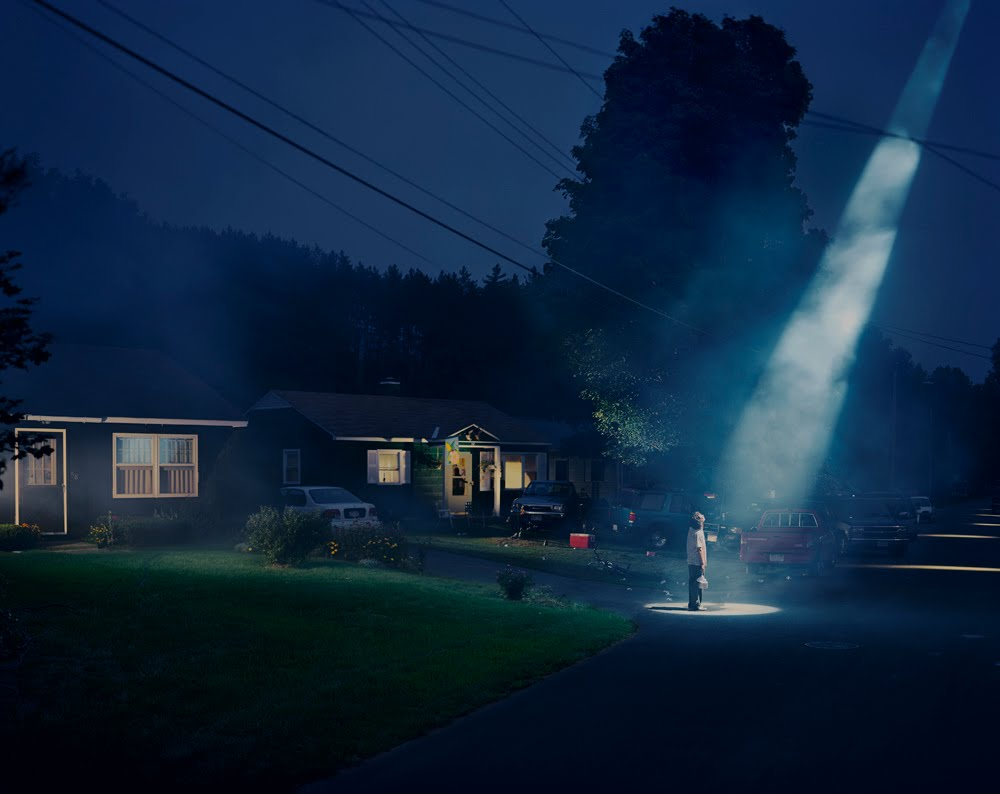 Narrative Photography
What is Narrative Photography?
Narrative photography is the idea that photographs can be used to tell a story.
Elements of a Narrative
Invisible Photographer
The photographer must be as unobtrusive as possible

A “fly on the wall”
Characters
The event must include the interactions and influences of characters. 

Merely photographing objects will not create a narrative.
Narrative Context
Context is created through the inclusion or exclusion of elements in the event being photographed. 

Where & When
Starting Questions
What is the story?
Who are the characters?
What is the context (where/when)?
Next Questions…
What is the main subject of this image?

What am I trying to say about my subject?

What is the best angle to showcase my subject?
What should I include in the frame to help tell this story?

What should I exclude from the frame to help tell this story?

When should I click the shutter?
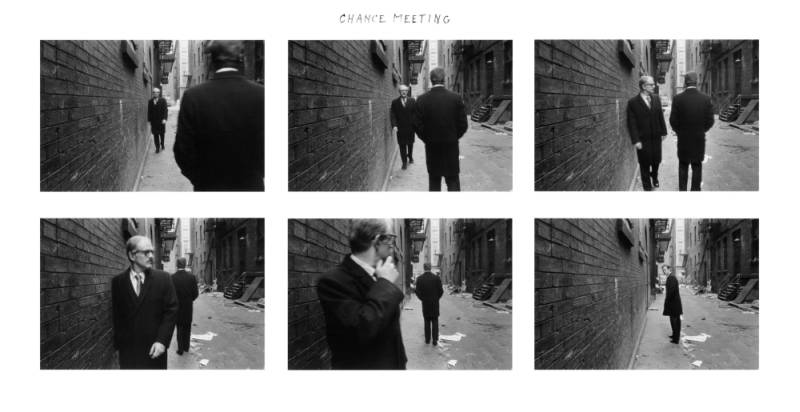 Duane Michals – Chance Meeting
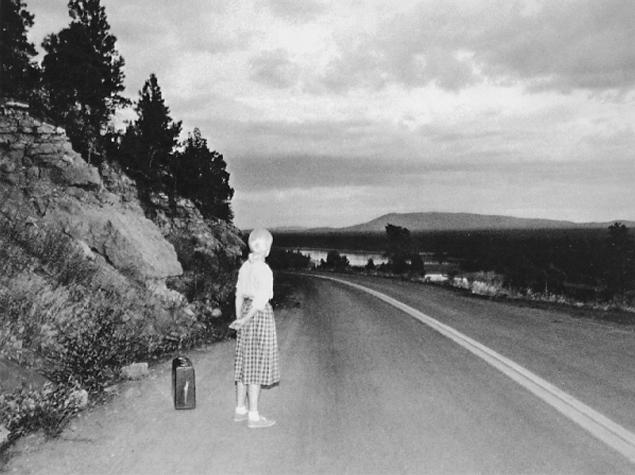 Cindy Sherman – Untitled Film Still
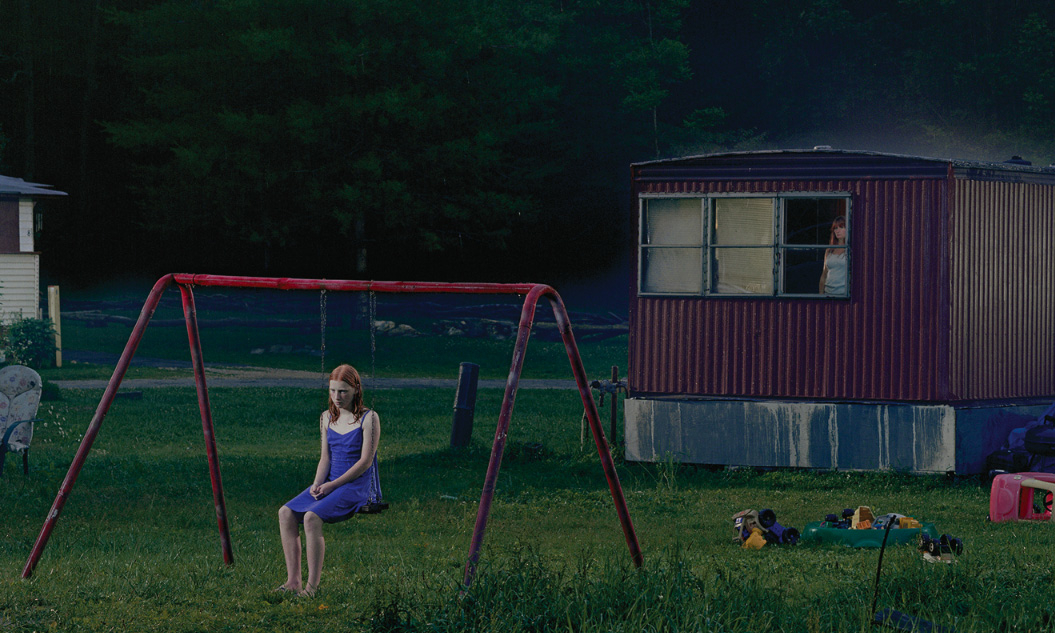 Gregory Crewsdon
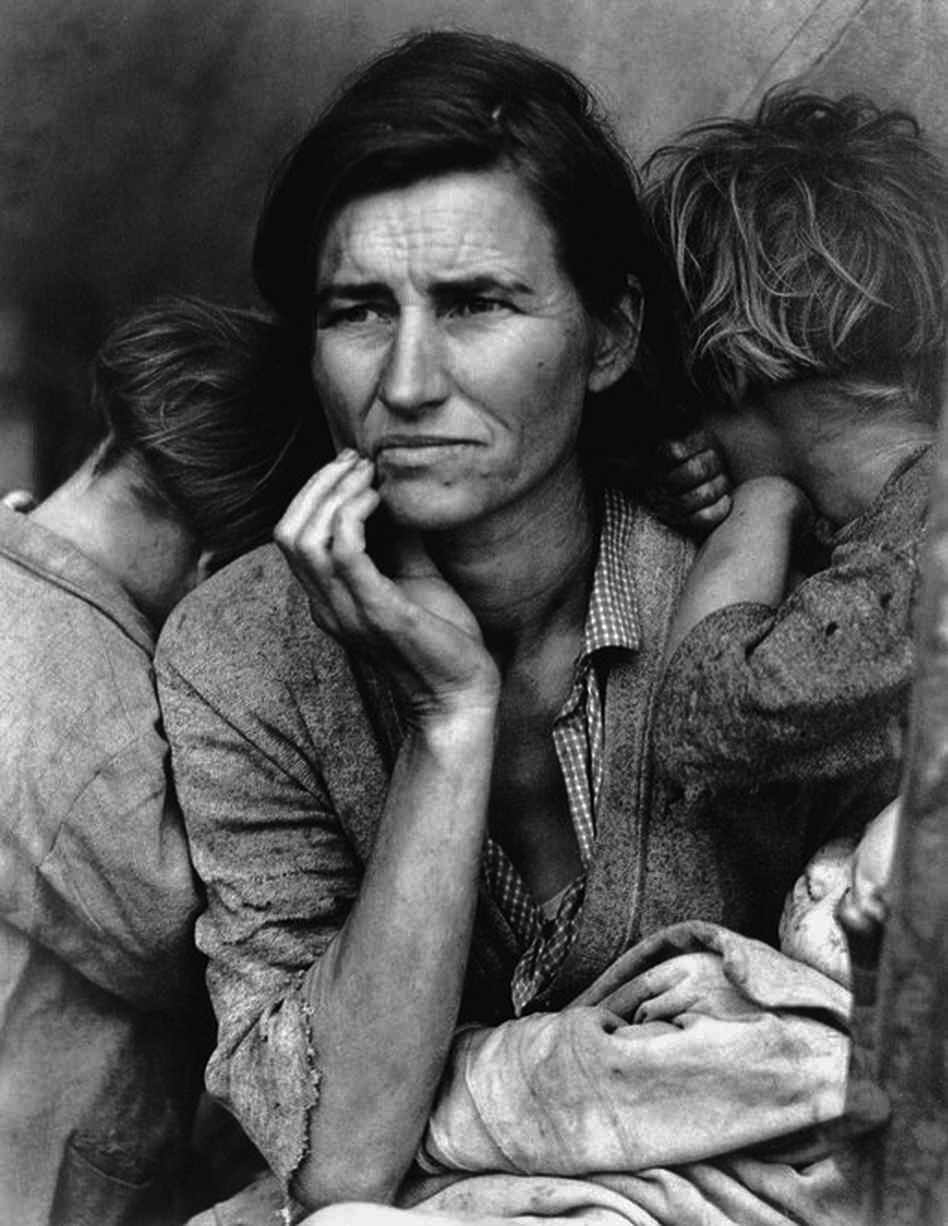 Dorothea Lange –
Migrant Mother
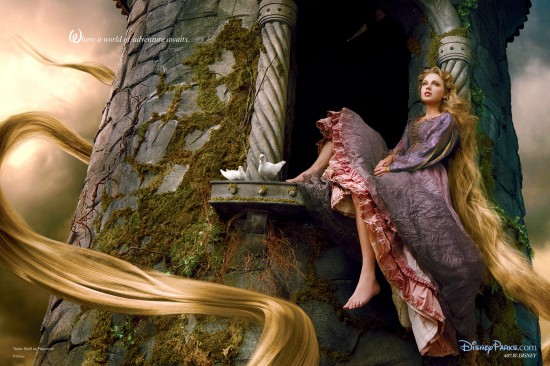 Annie Liebovitz – Disney Series
Head to Your Computer
Let’s learn how to use Padlet!

Add your post-it note comment to our board
Let’s see if you understand…
Open a new Internet Page

Search for a photograph that has narrative qualities

Create a post on our Padlet page and add text – why does this photo fit the definition of a narrative image?